Damage coalescence controls slow and fast faulting: Insights from dynamic X-ray microtomography experiments
François Renard, Jessica McBeck, Benoît Cordonnier
The Njord Centre, Department of Geosciences, University of Oslo, Norway
ISTerre, University Grenoble Alpes & CNRS, France
How does strain localization controls faulting ?

Pre-existing slip surface: slow slips can generate damage in the volume around the fault, leading to catastrophic faulting.

No pre-existing fault: microfractures accumulation leads to two end-member types of earthquakes.
	- fast earthquake
	- slow earthquake
Renard et al., Tectonophysics, 2020
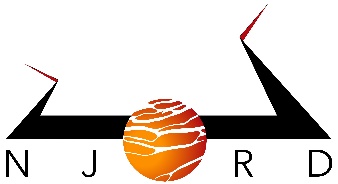 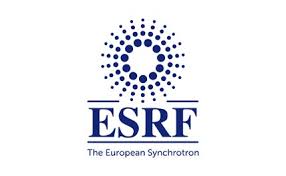 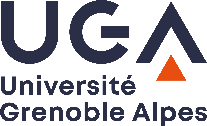 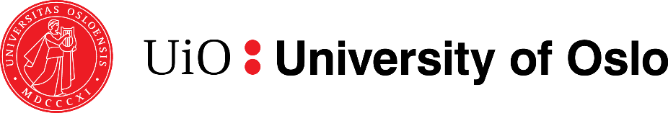 Damage coalescence and slow faulting
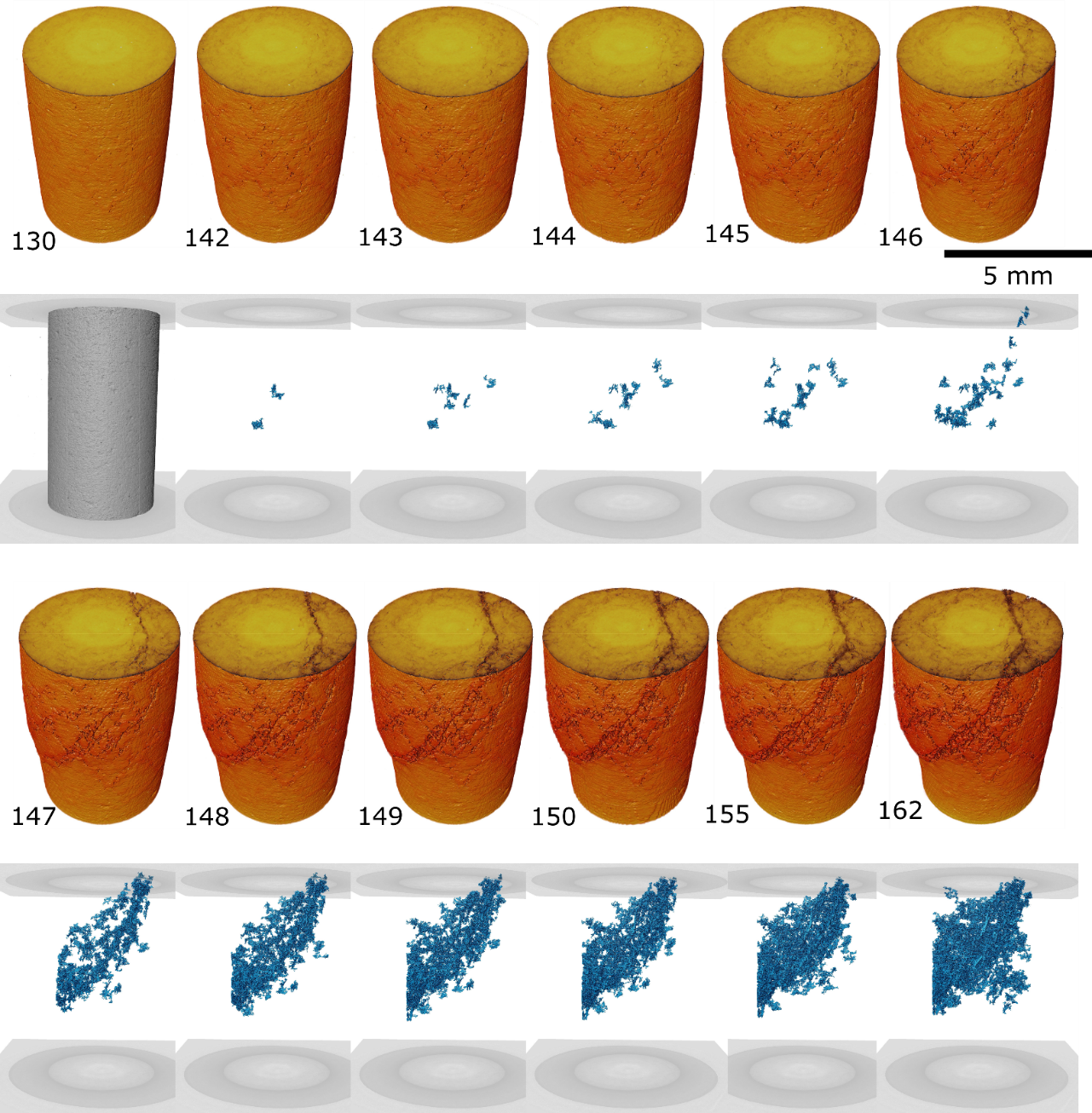 Renard et al., JGR, 2020
Damage coalescence influences the slow and fast behaviors of earthquake slip
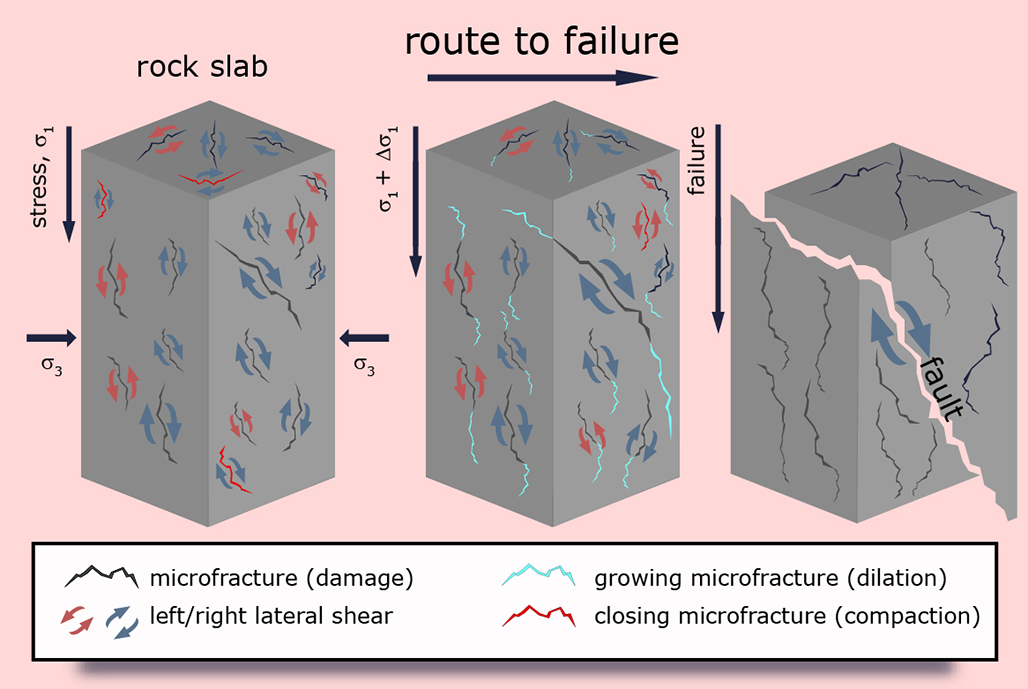 Renard et al. PNAS, 2019